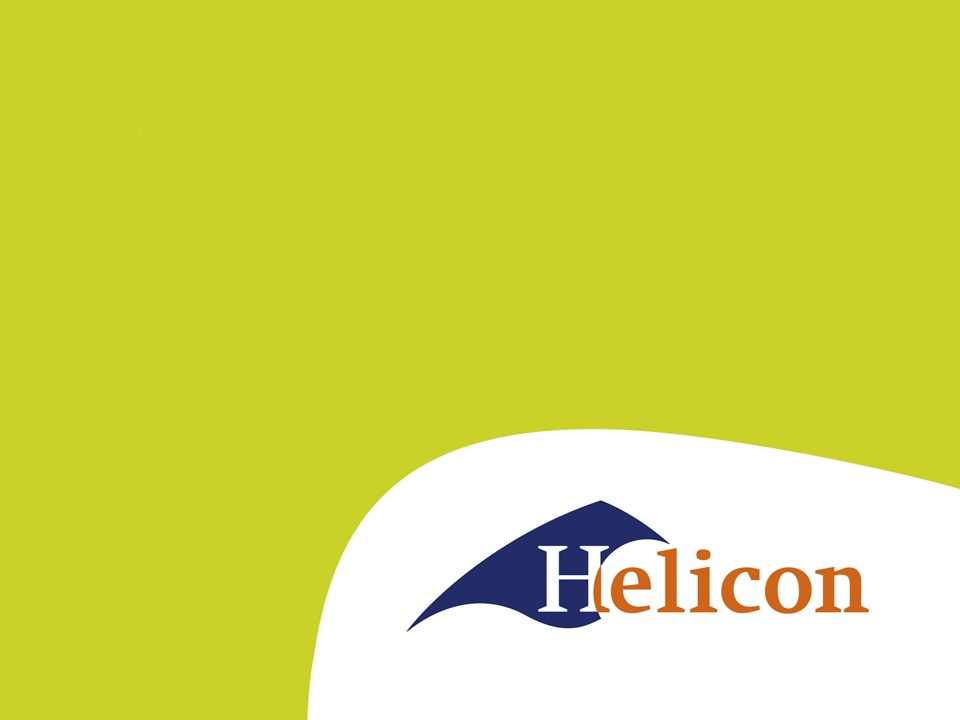 LG41 IBS1.2 De bodem als basis
Onderdeel tarief berekenen – les 4
Wat gaan we vandaag doen?
In dit IBS:
Tariefberekening verder uitdiepen
Begin maken saldobegroting
Vandaag
Uitleg opdracht IBS 1.2
Daar gaan we een start aan maken.
Portfolio-opdracht
Je gaat van een teelt uitwerken en beschrijven hoe de bodem, bemesting en de loonwerkwerkzaamheden naar voren komen. 

Onderwerpen
Bemesting
Grondbewerking
Weersinvloeden
Tariefberekening
Het maken van een blauwdruk
Dit is gelijk je planning
De basis zijn de koppen en de inhoudsopgave.
Open Word en doe mee.
Dat was ‘m!
Dagge bedankt zijt, da witte.